Figure 1 Map of HIV incident, HIV prevalent and HIV negative participants among 670 IDU recruited in St Petersburg ...
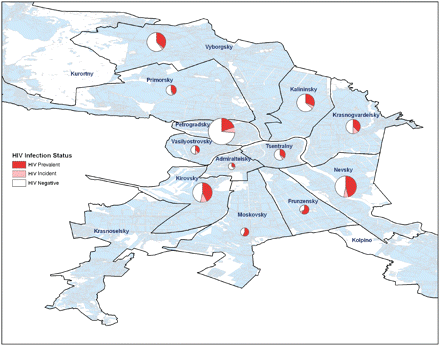 Eur J Public Health, Volume 21, Issue 5, October 2011, Pages 613–619, https://doi.org/10.1093/eurpub/ckq115
The content of this slide may be subject to copyright: please see the slide notes for details.
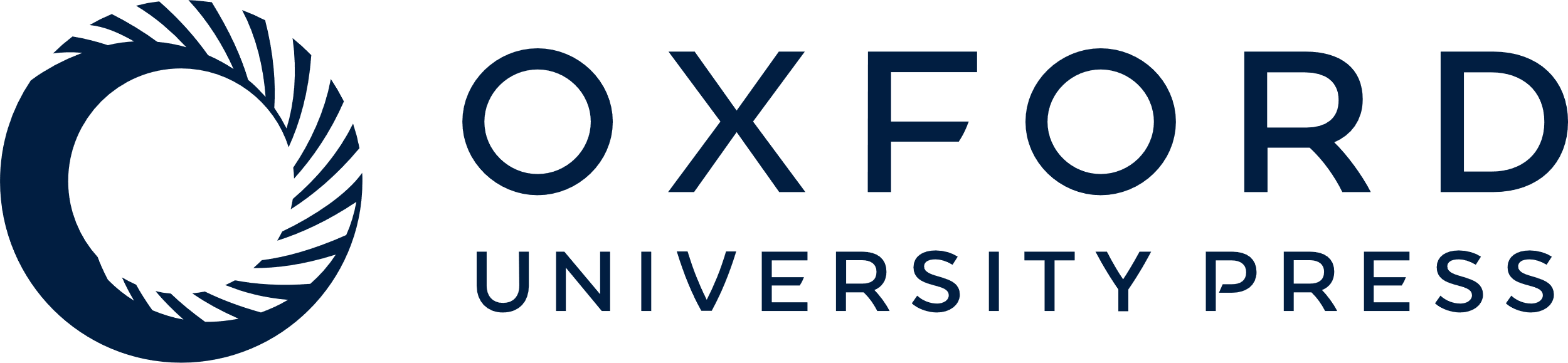 [Speaker Notes: Figure 1 Map of HIV incident, HIV prevalent and HIV negative participants among 670 IDU recruited in St Petersburg Russia 2005–08, by city district (size of circle proportionate to number of participants recruited from each district)


Unless provided in the caption above, the following copyright applies to the content of this slide: © The Author(s) 2010. Published by Oxford University Press on behalf of the European Public Health Association.This is an Open Access article distributed under the terms of the Creative Commons Attribution Non-Commercial License (http://creativecommons.org/licenses/by-nc/3.0), which permits unrestricted non-commercial use, distribution, and reproduction in any medium, provided the original work is properly cited.]